Goedemorgen!
De wereld en ik
Expertles Stad en wijk
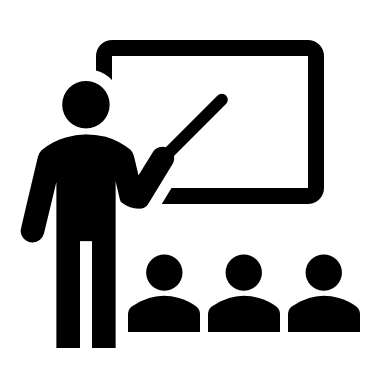 Groep
Leerjaar 1
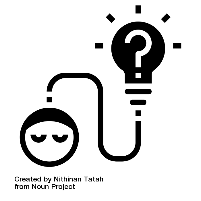 Begrippen
•	vrijwilligerswerk
•	bewonersparticipatie
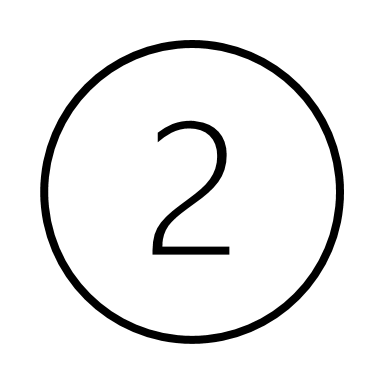 Periode 
Periode 2
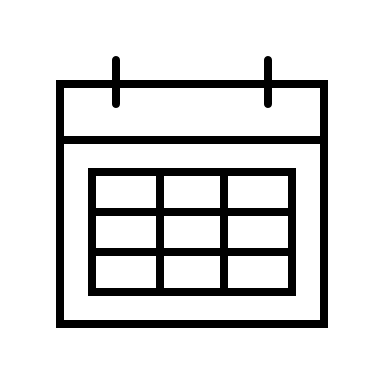 Les en datum
Les 4 van vrijdag 10 december
Vrijwilligerswerk is werk dat onbetaald en onverplicht wordt gedaan, voor anderen of voor de samenleving. In het algemeen gelden de volgende voorwaarden voor vrijwilligerswerk:
- Het werk is in het algemeen belang of in een bepaald maatschappelijk belang.
- Het werk heeft geen winstoogmerk.
- Het werk kost de arbeidsmarkt geen banen en komt niet in de plaats van een betaalde baan.
Vrijwilligerswerk
1. Definitie?

2. Wat is de meerwaarde van vrijwilligerswerk 
voor de sociale leefbaarheid? 

3. Waar kun je overal vrijwilligerswerk doen?  

4. Welke type vrijwilligers zijn er?

5. Wat is belangrijk in het werken met vrijwilligers?
[Speaker Notes: Per duo een formuliertje]
Meerwaarde van vrijwilligerswerk voor de sociale leefbaarheid en de samenleving?
https://maatschapwij.nu/blogs/vrijwilligers-het-cement-van-de-samenleving/
https://www.yongsters.nl/yongsters/geven/een-glimlach-op-haar-lieve-gezichtje-is-waarom-ik-dit-doe/
Lees 1 van de artikelen en beantwoord de vraag; wat is de meerwaarde van vrijwilligerswerk?
Wat is belangrijk bij het werken met deze vrijwilligers?
Fases:
Inwerken
Werving
Belonen
Begeleiden en binden
Selectie
[Speaker Notes: Valleike en hall of fame]
Per groepje krijg je een opdracht
Iedere opdracht gaat uit van een casus: onderzoek eerst de organisatie! 
Per groepje werk je de fases zo gedetailleerd mogelijk uit
Aan het einde van de volgende les presenteert iedereen zijn plan.
Opdrachten:
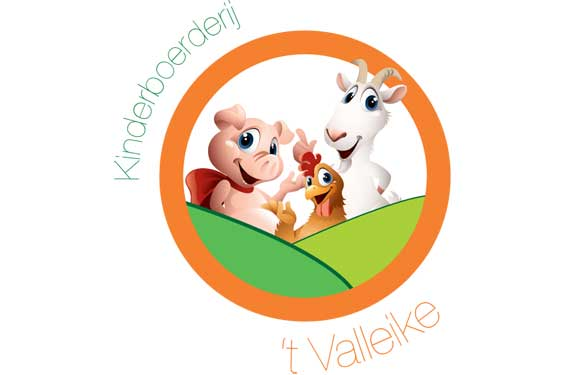 Er zijn 2 organisaties die nieuwe vrijwilligers zoeken: ‘t Valleike en de Hall of Fame: 

‘t Valleike – kinderboerderij 
Hall of Fame – cultuur fabriek voor jongeren
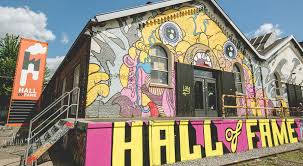 Checkvraag 1:
SLUIT JULLIE PLAN AAN BIJ DE 10 BELANGRIJSKTE MOTIVATIES VAN MENSEN OM VRIJWILLIGERSWERK TE DOEN?
1. Werk is leuk om te doen​
2. Iets voor anderen kunnen betekenen​
3. Iets leren​
4. Mezelf nuttig maken​
5. Mijn kennis en vaardigheden inzetten​
6. Me ergens bij betrokken voelen​
7. Je hoort je in te zetten voor de samenleving​
8. Het geeft afwisseling in mijn leven​
9. Hierdoor houd ik mijn hersens fit​
10.Ik wil graag bij deze organisatie horen
SLUIT JULLIE WERVINGSPLAN, DE MIDDELEN, TEKSTEN EN KANALEN AAN BIJ HET TYPE VRIJWILLIGER DAT JULLIE ZOEKEN?
Checkvraag 2:
Traditionele vrijwilliger​


Episodische vrijwilliger​


Geleide vrijwilliger ​
Checkvraag 3:
WERVINGSPLAN

DE MIDDELEN 

TEKSTEN 

KANALEN
CHECK DE NOTITIE OP WIKI VAN LES 4 MET 12 TIPS OVER HET WERVEN VAN VRIJWILLIGERS EN PAS ER MINIMAAL 2 TOE OP JULLIE AANPAK.
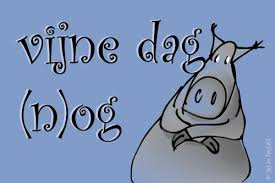 Bedankt en tot volgende week!